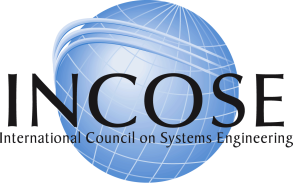 INCOSE MBSE Workshop
30 Jan - 1 Feb 2011
Phoenix, AZ, USA
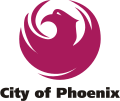 Using Simulation and Visualization to Support MBSE
Gundars Osvalds
Senior Principal Enterprise Architect
gundars.osvalds@ngc.com
Northrop Grumman
31 January, 2011
Copyright © 2010 NORTHROP GRUMMAN CORPORATION
Objectives
Show process and techniques in using MBSE to drive Simulation and Visualization of model
2
Agenda
Present a sample Architecture, Simulation and Visualization
3
Outline
Applying Modeling to Simulation and Visualization 
MBSE Process Using SysML Rhapsody and Harmony
Application of Modeling
Demo Problem Description
Sample White Box Model
4
Architectural Modeling Purpose
Why
To provide a solution that satisfies the Stakeholders
When
Before implementation is started
What
Documents the design of the solution
How
Use the Systems Modeling Language (SysML) specification for models
Where
Executable Architecture provides system Simulation and Visualization
Who
Systems Engineer and Architect
5
MBSE Strategic Roadmap
System of systems
interoperability
Design optimization across broad trade space
Cross domain effects based analysis
Reduced cycle times
MBSE Capability
Institutionalized
MBSE across 
Academia/Industry
Distributed & secure model repositories
crossing multiple domains
We are here
Defined MBSE theory, ontology, and formalisms
Well Defined MBSE
Architecture model integrated 
with Simulation, Analysis, and Visualization
Maturity
Source: INCOSE MBSE Initiative, June 2007
Matured MBSE methods and metrics,
Integrated  System/HW/SW models
Emerging MBSE standards
Ad Hoc MBSE
Document Centric
2010
2020
2025
Modeling Framework for MBSE
SE Domain Models
Requirements Models 
(DOORS, ReqPro, Excel)
Other Engineering Domain 
Models
Non-functional 
Requirements
Functional
Requirements
Structure
Models
(External and Internal Block)
Parametrics 
Models
(Mathematic Formulas and Constraints)
Behavior 
Models
(Use Case, Activity, Sequence and State Machine)
Design
Parameters
Structure and 
Interfaces
Sequence
H/W Component
Specifications
S/W Component
Specifications
System Visualizations   (GUI Software)
Network Component
Specifications
Hardware
Design 
Models
(VHDL, Modelica, Matlab)
Network
Design 
Models
(OPNET, QUALNET)
Software
Design
Models
(UML)
IT TAKES MANY MODELS TO DESCRIBE  A SYSTEM
7
Four Pillars of SysML
Requirements - Operational, functional, and non-functional requirements and their relationships with other requirements and/or model objects.

Structure - Enterprise and system 
level contexts from both the logical and physical viewpoints.

Behavior -Intended and unintended behaviors for a given system of interest.

Parametrics - Formal relationships and constraints levied on system and its components such as Measures of Effectiveness/Key Performance Parameters (MOEs/KPPs).  Tied to system architecture and/or Processes. Allows SEs to perform various systems analysis activities such as trade studies, engineering budgets and design optimization.
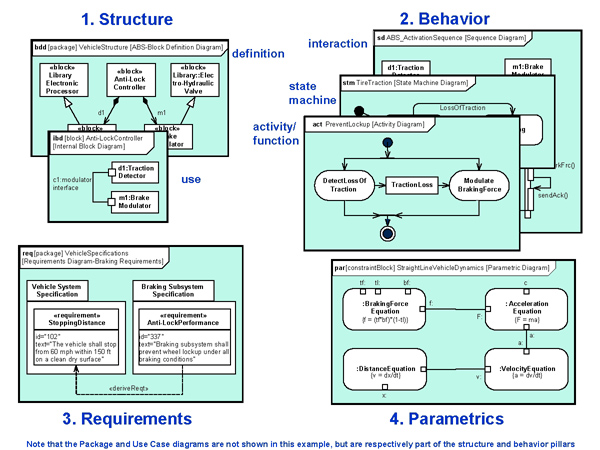 18
Source: The OMG SysML Resource Page, 11 February 2008
MBSE Process Using SysML, Rhapsody and Harmony
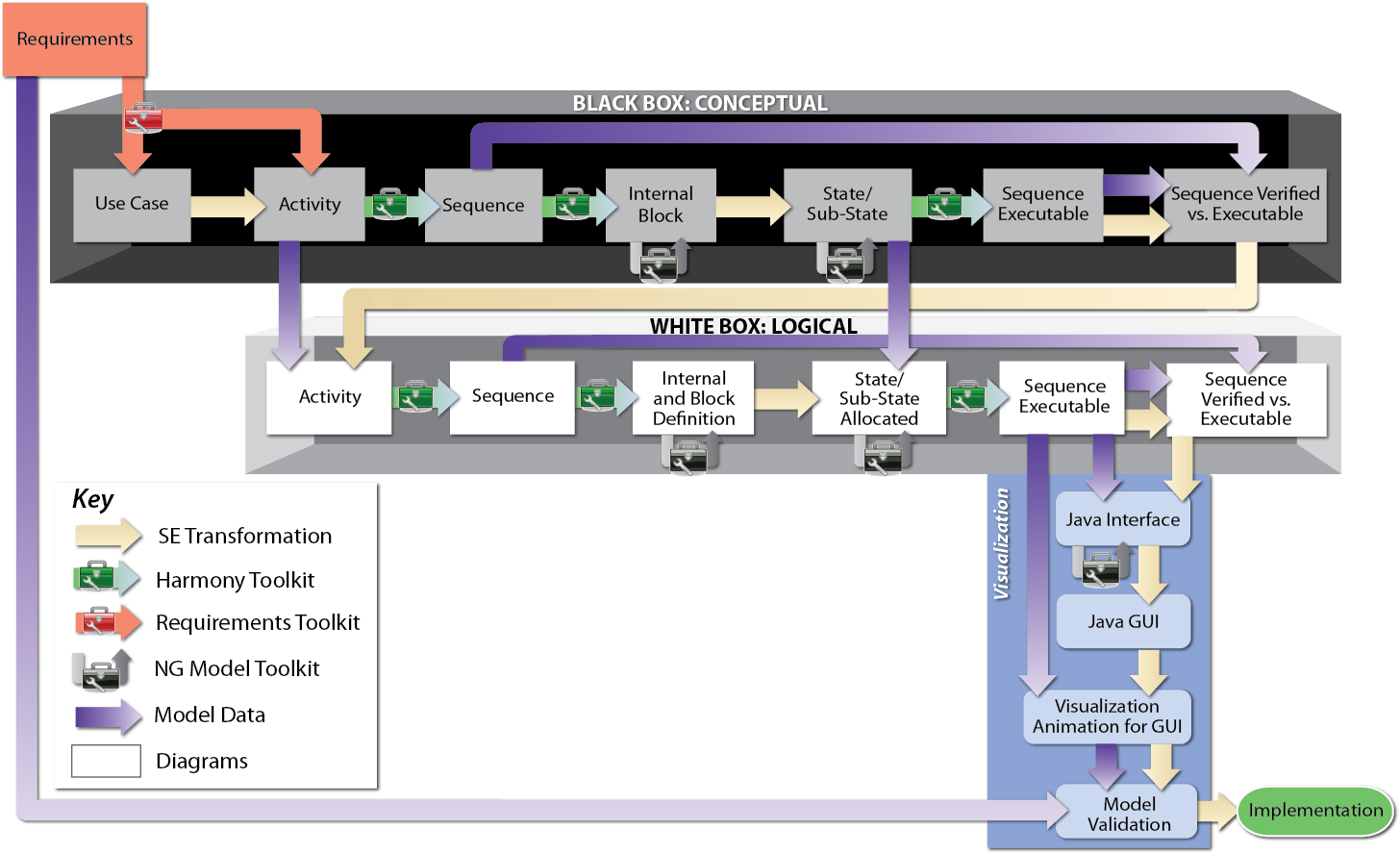 9
Demo Problem Description
Data Exfiltration Using Botnet Demo
Hacker wants to gain access to User data on his system and have it sent back
Hacker created a Botnet consisting of multiple Drones (use of un-secure  computers) that are used to attack the User
On each Drone the hacker uses a Command and Control Computer to remotely install Malware
User protection consists of a Firewall and Analyst to evaluate questionable messages
If Firewall or Analyst determine message sent is an attack then the message is blocked from accessing the Users system
If Malware command gets through (unrecognized signature) the Firewall and Analyst then the Malware downloads data from the Users system to the Hacker
10
System Requirements
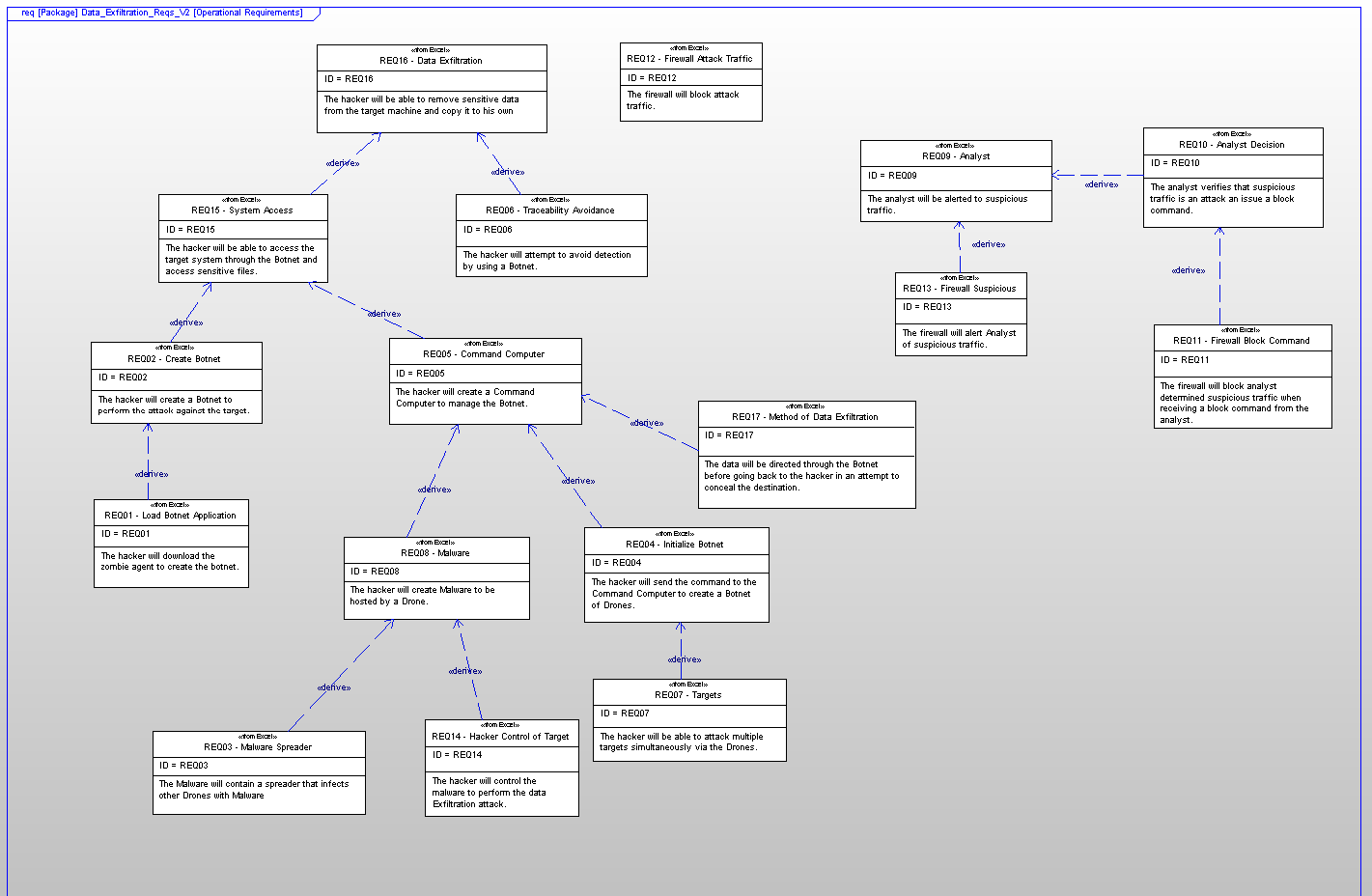 Requirements in the model supports automated traceability and allocation
11
Logical Model – White Box
White Box Diagrams
Activity – Swim Lanes
Sequence – Logical
Internal Block – Physical
Block Definition – Physical
State – Allocated
Sub-State – Allocated
Sequence – Executable
State – Executable
Sequence – Verified vs. Executable
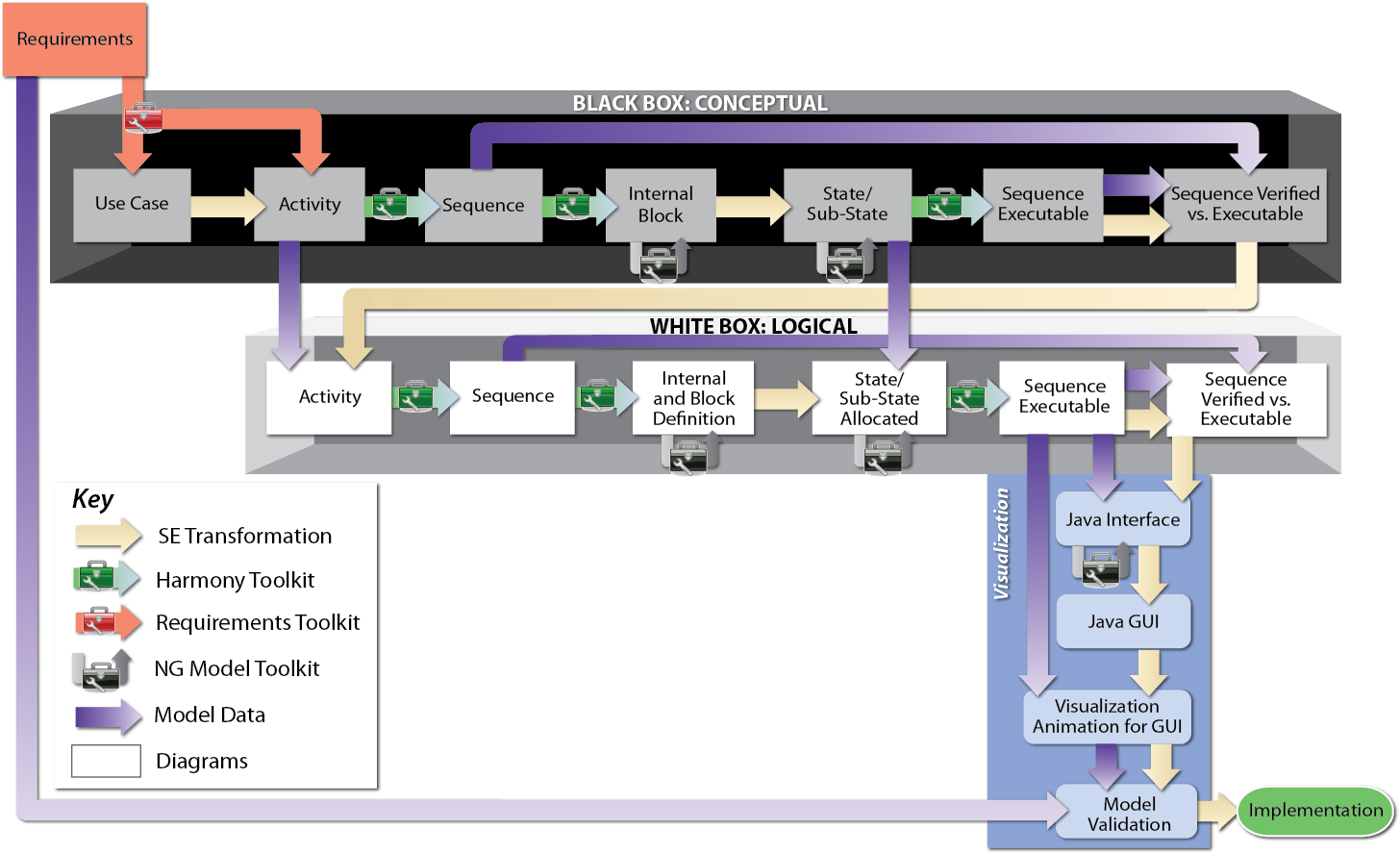 12
WB Activity – Swim Lanes
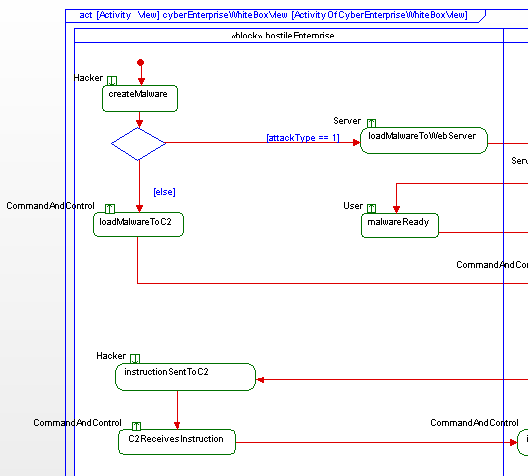 Add swim lanes to original Black Box Diagram and allocate Activities to the objects
<<refine>>
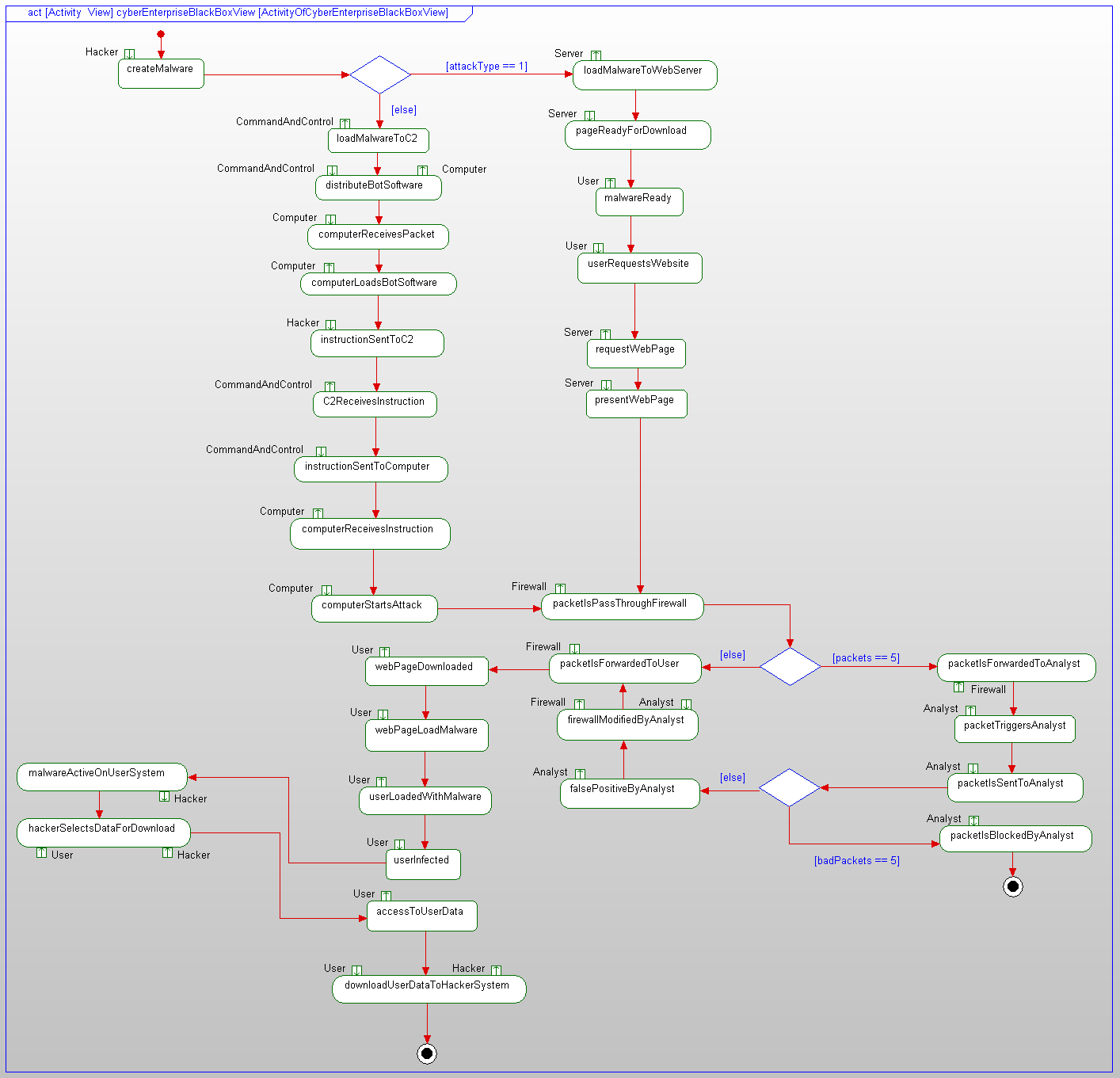 Black Box Activity
13
WB Sequence
Presents the five objects that execute the use case functionality
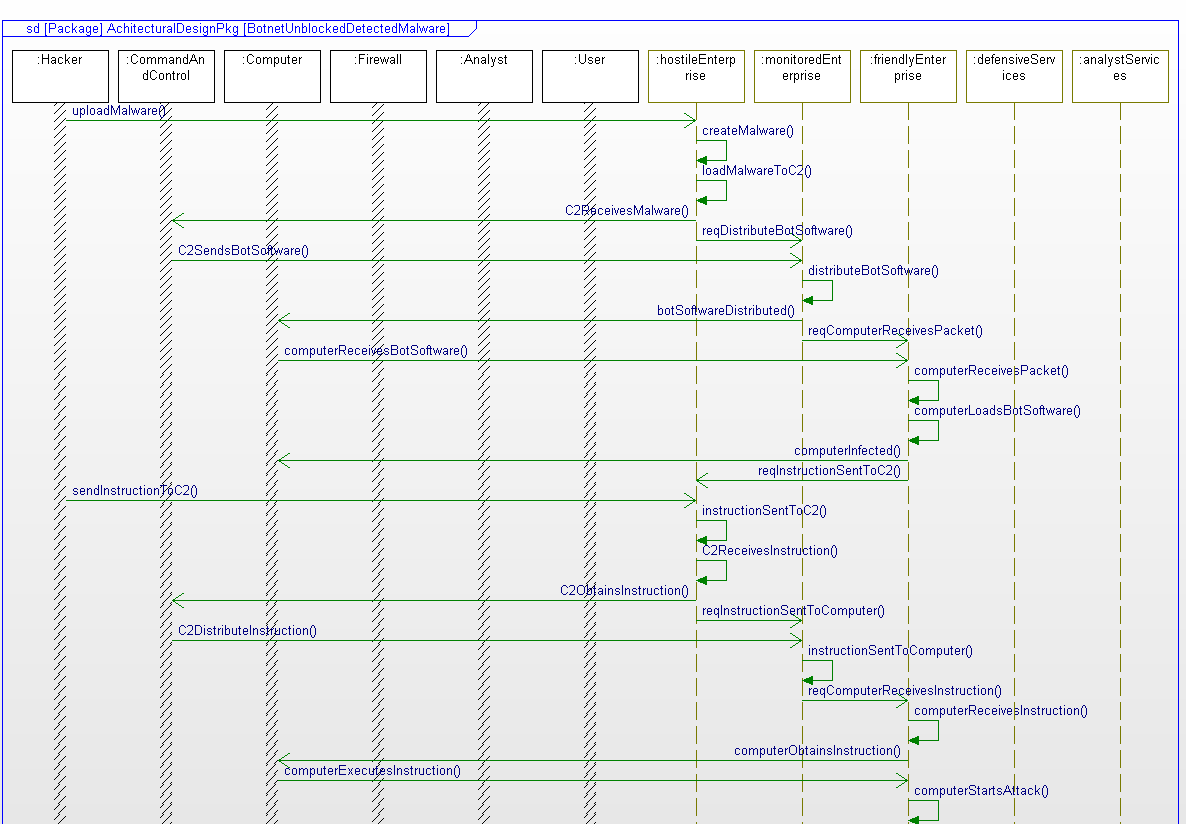 <<refine>>
<<refine>>
<<refine>>
14
WB Internal Block
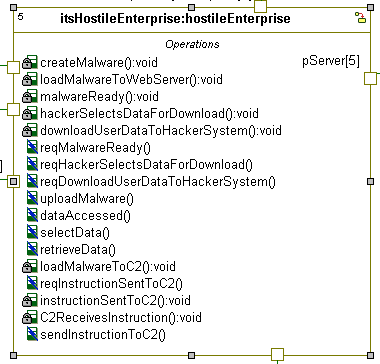 Objects are shown with Operations and Messages automatically allocated from the White Box Activity/Sequence diagrams
Black Box Internal Block
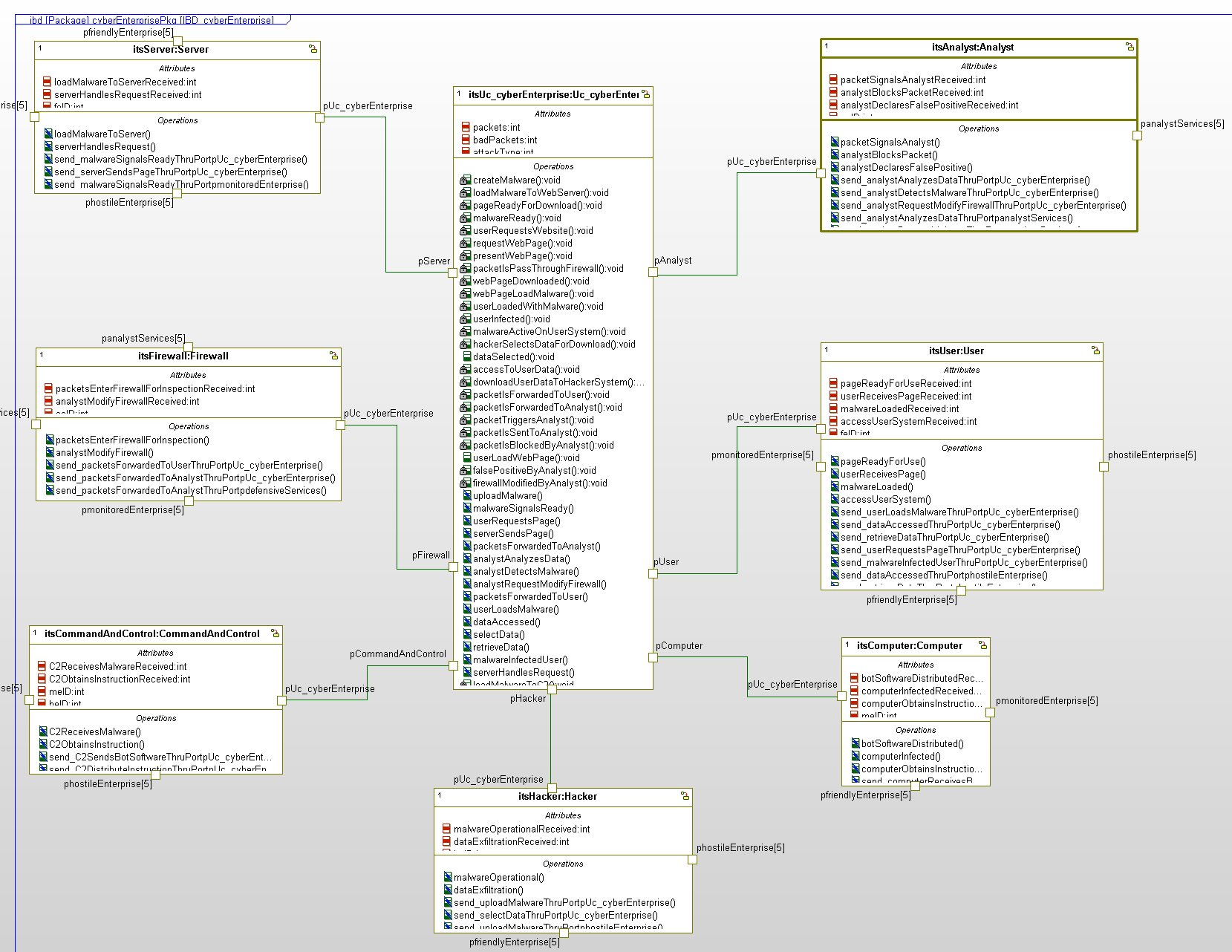 15
WB Block Definition
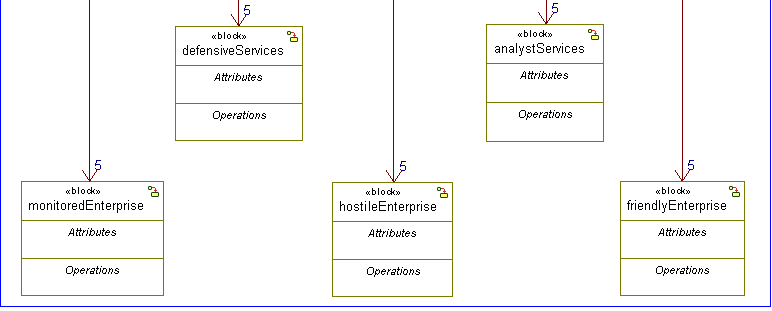 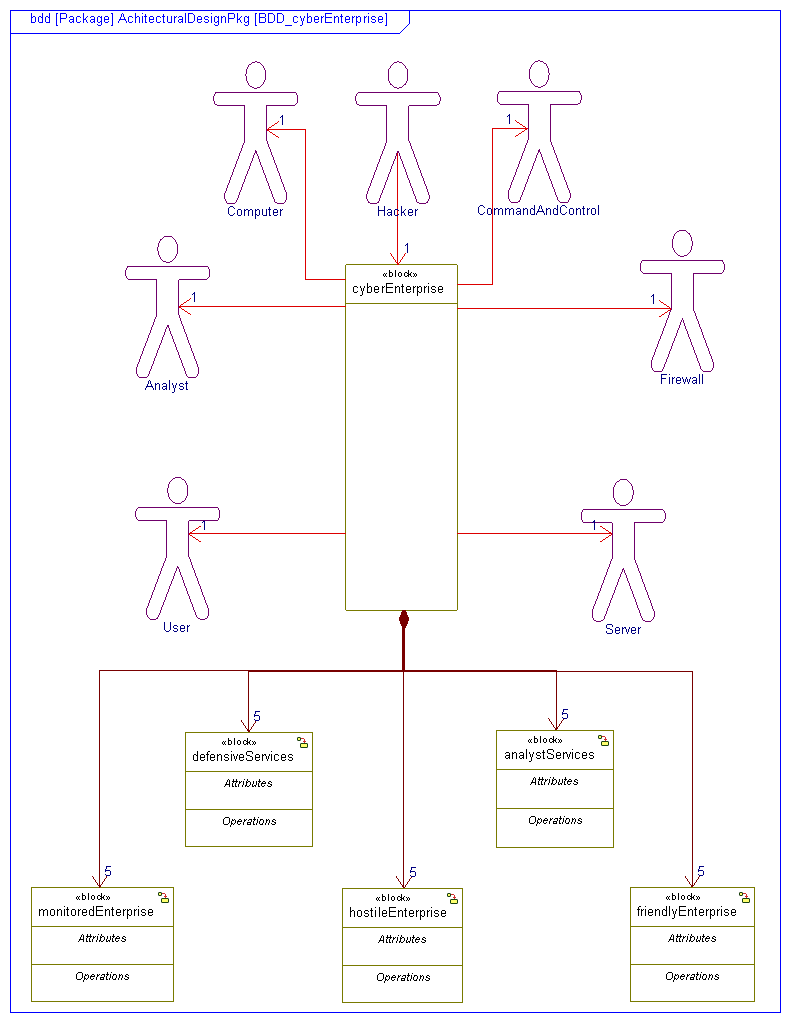 System Objects are Logical but can be allocated to Physical devices
16
WB State - Allocated
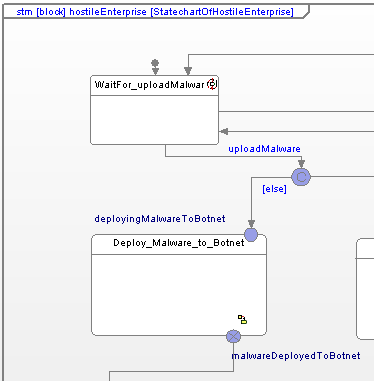 Detail
DETAIL
<<refine>>
<<refine>>
<<refine>>
HIGH LEVEL
17
WB Sub-State - Allocated
Re-used state operations  integrated into Hostile Enterprise Object
<<refine>>
18
WB Sequence - Executable
Check for proper execution of reapportioned state diagram
19
WB State – Executable - Visual
The Rhapsody modeling tool provides a built-in visualization of each state as the model is executed
<<refine>>
20
WB Sequence – Verified vs. Executable
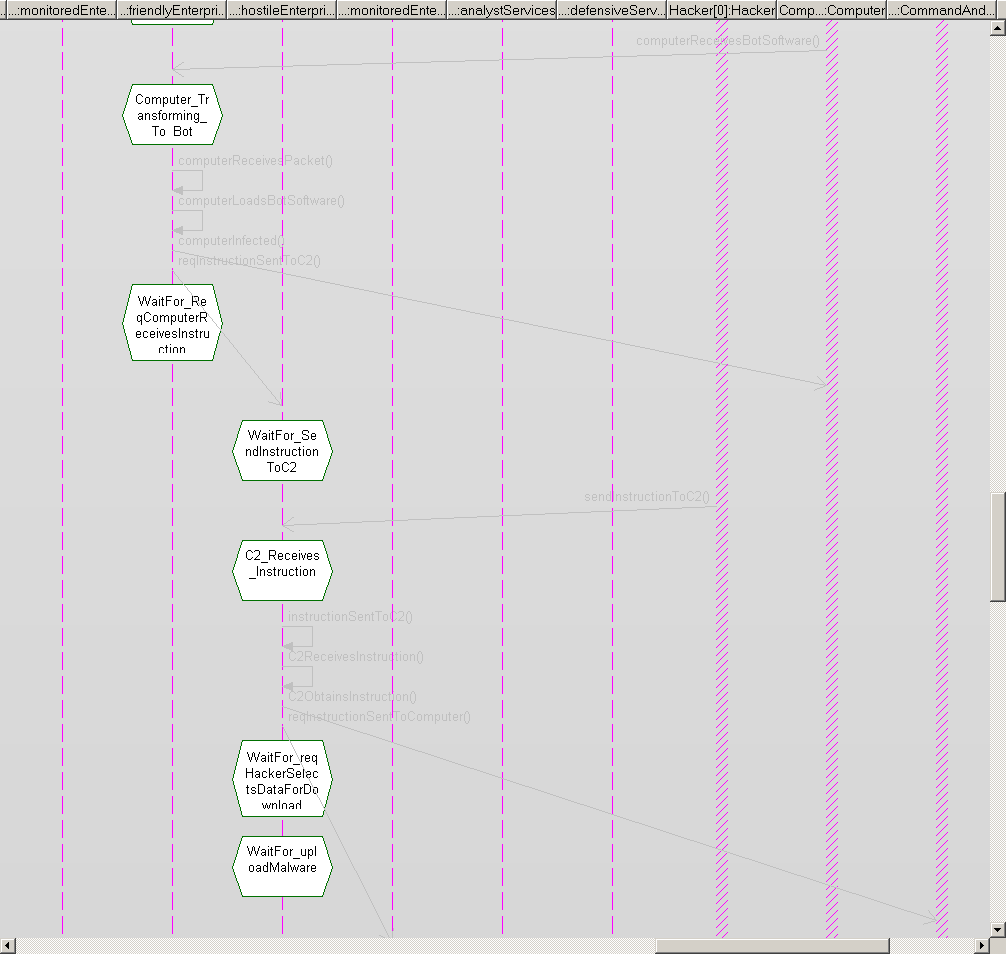 Verify that the reallocate activities correctly  implement the scenarios in each object
21
Visualization
Purpose
Verification of Requirements
Models provides a mechanism to verify that Requirements are implemented in the design
Validation of Design
The model visualization allows the Stakeholder to Validate that the systems performs that capabilities that were intended   
Demonstration
Visualization of Executable Demo on World Map
A high level animation is shown on the world map to present visually how attacks are directed and detected
22
Demo
Hacker Uploading Malware to Command and Control
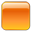 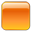 Hacker creates Malware
Uploads Malware to Command and Control computer
CC uploads Malware to Drones
Hacker instructs CC to command the Drones to attack User
Drones use Malware to attack the Firewall
Attack is blocked by Firewall or
Firewall routes attack packets to either Analyst or User
Attack is blocked by Analyst
or
Attack of User is successful and sends Exfiltrated data to Hacker via the Drones to the CC computer and then back to Hacker
24
Command and Control Uploads Malware to Drones
Hacker creates Malware
Uploads Malware to Command and Control computer
CC uploads Malware to Drones
Hacker instructs CC to command the Drones to attack User
Drones use Malware to attack the Firewall
Attack is blocked by Firewall or
Firewall routes attack packets to either Analyst or User
Attack is blocked by Analyst
or
Attack of User is successful and sends Exfiltrated data to Hacker via the Drones to the CC computer and then back to Hacker
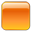 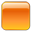 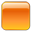 25
Drones Use Malware to Attack Firewall
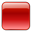 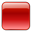 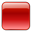 Hacker creates Malware
Uploads Malware to Command and Control computer
CC uploads Malware to Drones
Hacker instructs CC to command the Drones to attack User
Drones use Malware to attack the Firewall
Attack is blocked by Firewall or
Firewall routes attack packets to either Analyst or User
Attack is blocked by Analyst
or
Attack of User is successful and sends Exfiltrated data to Hacker via the Drones to the CC computer and then back to Hacker
26
Firewall Blocks Packet
Hacker creates Malware
Uploads Malware to Command and Control computer
CC uploads Malware to Drones
Hacker instructs CC to command the Drones to attack User
Drones use Malware to attack the Firewall
Attack is blocked by Firewall or
Firewall routes attack packets to either Analyst or User
Attack is blocked by Analyst
or
Attack of User is successful and sends Exfiltrated data to Hacker via the Drones to the CC computer and then back to Hacker
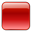 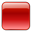 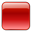 27
Firewall Routes Attack Packets to Analyst
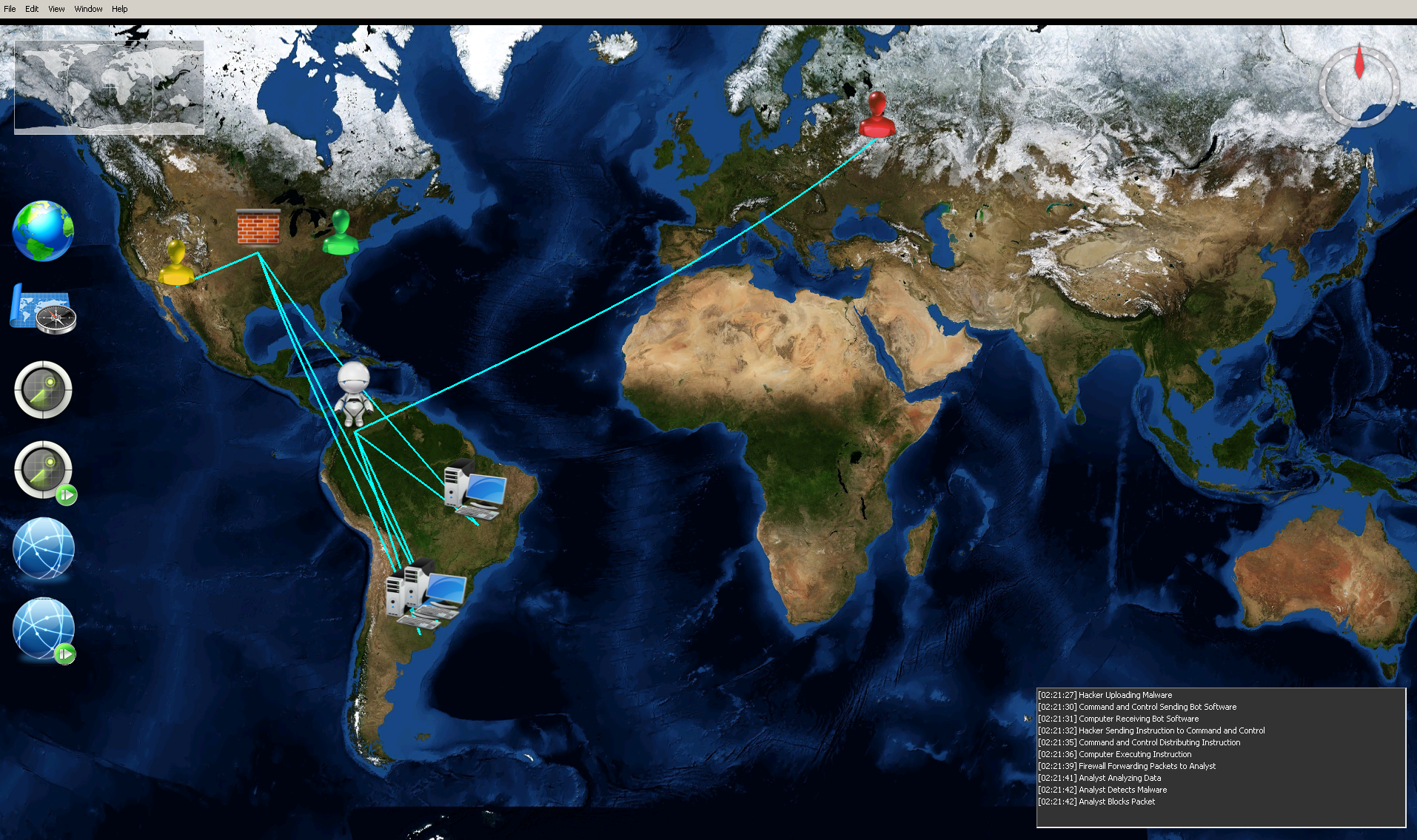 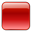 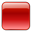 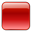 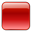 Hacker creates Malware
Uploads Malware to Command and Control computer
CC uploads Malware to Drones
Hacker instructs CC to command the Drones to attack User
Drones use Malware to attack the Firewall
Attack is blocked by Firewall or
Firewall routes attack packets to either Analyst or User
Attack is blocked by Analyst
or
Attack of User is successful and sends Exfiltrated data to Hacker via the Drones to the CC computer and then back to Hacker
28
Analyst Blocks Packet
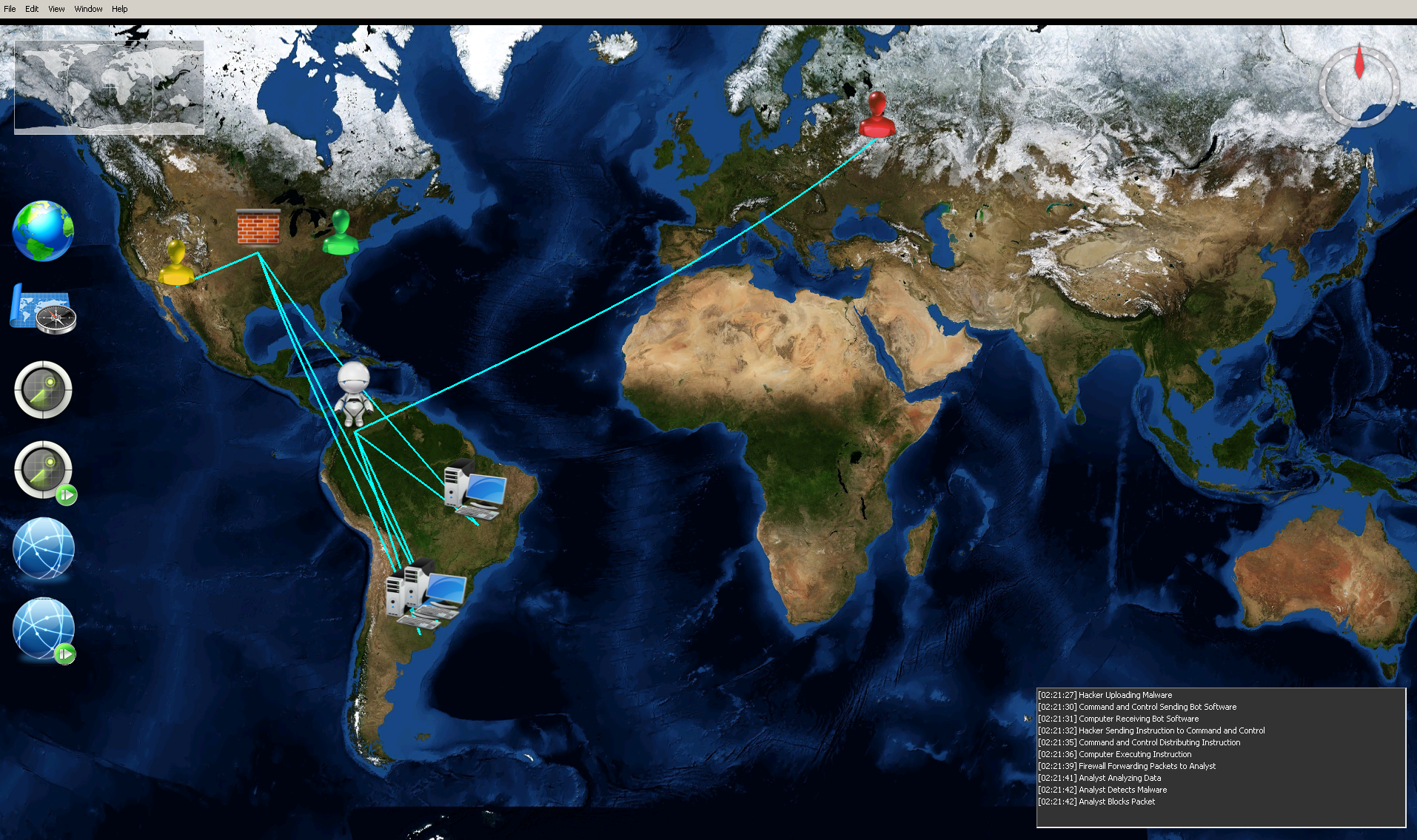 Hacker creates Malware
Uploads Malware to Command and Control computer
CC uploads Malware to Drones
Hacker instructs CC to command the Drones to attack User
Drones use Malware to attack the Firewall
Attack is blocked by Firewall or
Firewall routes attack packets to either Analyst or User
Attack is blocked by Analyst
or
Attack of User is successful and sends Exfiltrated data to Hacker via the Drones to the CC computer and then back to Hacker
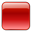 29
Firewall Routes Attack Packets to User
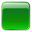 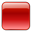 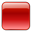 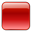 Hacker creates Malware
Uploads Malware to Command and Control computer
CC uploads Malware to Drones
Hacker instructs CC to command the Drones to attack User
Drones use Malware to attack the Firewall
Attack is blocked by Firewall or
Firewall routes attack packets to either Analyst or User
Attack is blocked by Analyst
or
Attack of User is successful and sends Exfiltrated data to Hacker via the Drones to the CC computer and then back to Hacker
30
Successful Data Exfiltration to Hacker
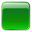 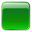 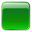 Hacker creates Malware
Uploads Malware to Command and Control computer
CC uploads Malware to Drones
Hacker instructs CC to command the Drones to attack User
Drones use Malware to attack the Firewall
Attack is blocked by Firewall or
Firewall routes attack packets to either Analyst or User
Attack is blocked by Analyst
or
Attack of User is successful and sends Exfiltrated data to Hacker via the Drones to the CC computer and then back to Hacker
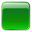 31
Conclusions
The Model Based System Engineering capability:
Reduce design and specification errors that have to be corrected at greater cost during the system development
Reduced manually induced design errors since the tool has the capability to automatically create diagrams from data entered into the previous diagram
Provides for modeling of the requirements in the architecture of the system for an integrated view of the system
The simulation of the architecture and its visualization provided a more accurate view for the Stakeholders to determine that the design meets the needs their needs
Data Exfiltration Using a Botnet Model Simulation
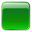 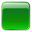 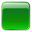 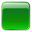 Video
YouTube: Search NGMBSE
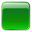 33
Questions
Gundars Osvalds
Senior Principal Enterprise Architect Northrop Grumman
gundars.osvalds@ngc.com
34
[Speaker Notes: Author Notes:
Optional IBM Rational “Questions” Breaker Slide]
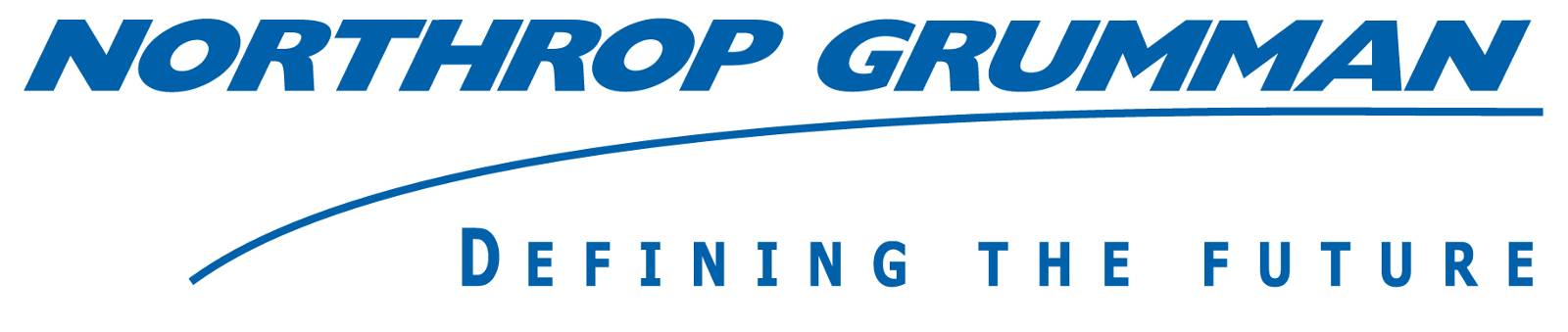